جمهورية العراق
وزارة التعليم العالي والبحث العلمي
الجامعة المستنصرية
قسم اللغة العربية
الدراسات العليا/دكتوراه
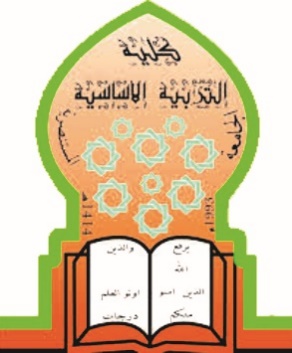 نظريات التصميم التعليميجوانب نظرية المدارس المعرفية والسلوكية والبنائية
بإشراف
أ. د. قصي عبد العباس
أعداد الطالبة
سهاد جاسم
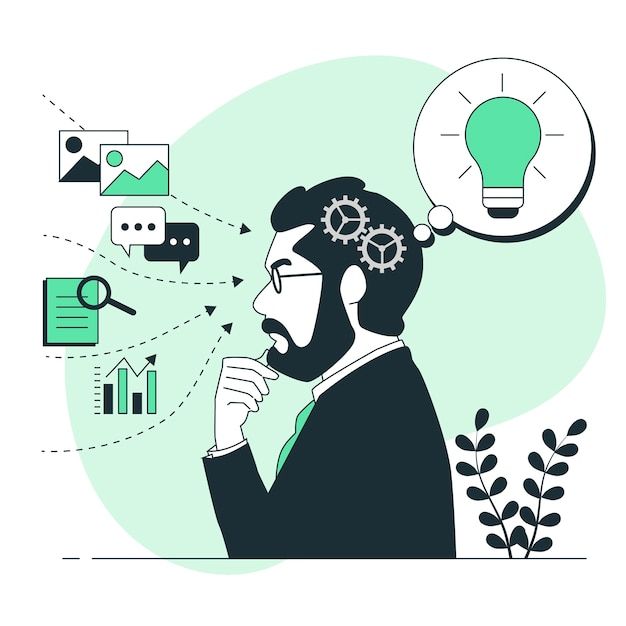 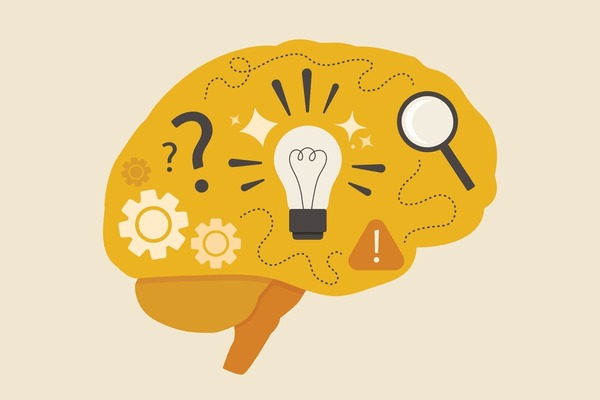 مفهوم النظرية
أهداف النظرية
١- الفهم- أي فهم السلوك الإنساني.
٢- التنبؤ- أي يمكن التنبؤ بحدوث الظاهرة.
٣- الضبط - أي يمكن ضبط حدوث الظاهرة.
تصميم التدريس ونظريات التعلم والتعليم
رغم أن علم تصميم التدريس انبثق أساسا من نظريات التعلم وأعتمد عليه لكن يوجد بينهما اختلاف فنظريات التعلم: هي العلم الذي يبحث في العمليات التي يحدث في إطارها تغير في سلوك المتعلم، والتعلم هو عبارة عن تغيير إيجابي في سلوك المتعلم نتيجة التدريب والممارسة، بشرط أن يوصف هذا التغيير بأنه:
دائم نسبيا.
يخضع لشروط الممارسة والتدريب.
يقوى عن طريق التعزيز.
لا يعزي إلى عوامل آنية كالتعب، والعقاقير.
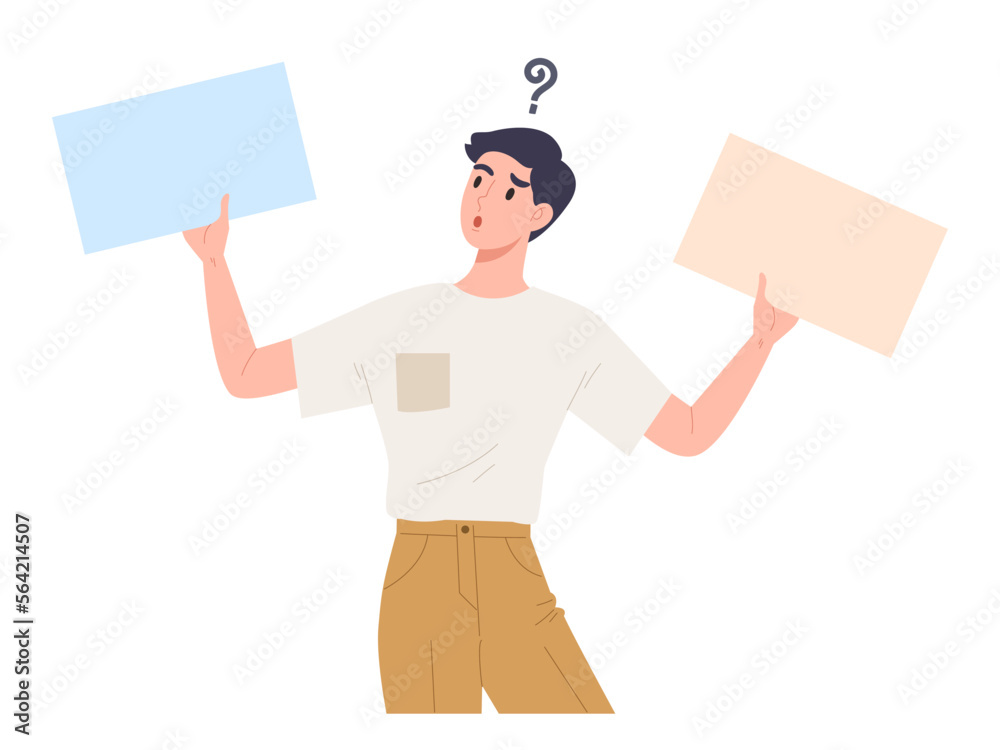 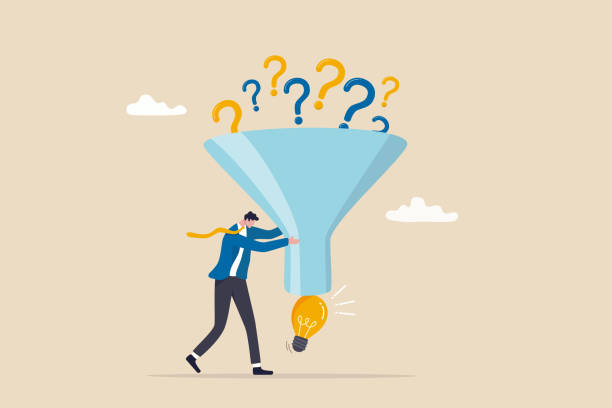 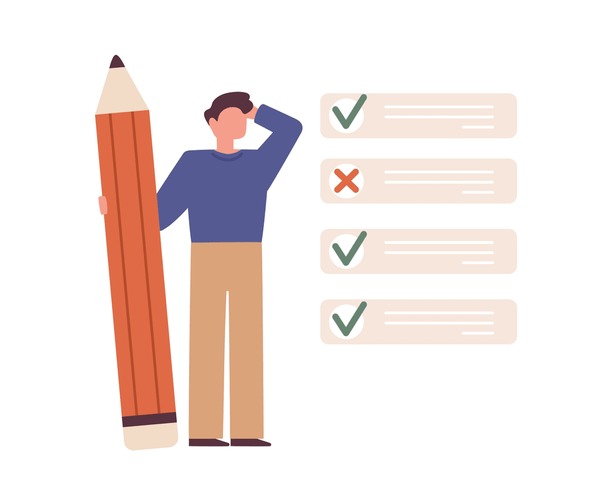 نظريات تصميم التدريس
أما نظريات تصميم التدريس، فهو العلم الذي يبحث في إيجاد أفضل الطرائق التعليمية التي تؤدي إلى تحقيق الأهداف التعليمية المرغوب فيها وتصور هذه الطرائق في أشكال وخرائط مقننة تعد كدليل للمعلم يسير عليها أثناء عملية التدريس.
من هنا نري بأن نظريات التعلم تهتم بدراسة ما يحدث في سلوك المتعلم من تغيير، اما نظريات تصميم التدريس تهتم بدراسة ما يقوم به المعلم داخل غرفة الصف (مازن، ٤٢:٢٠١٥).
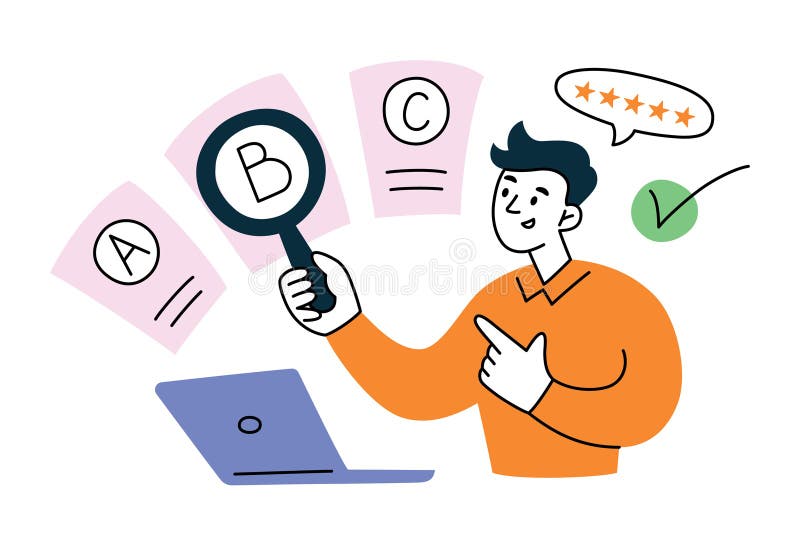 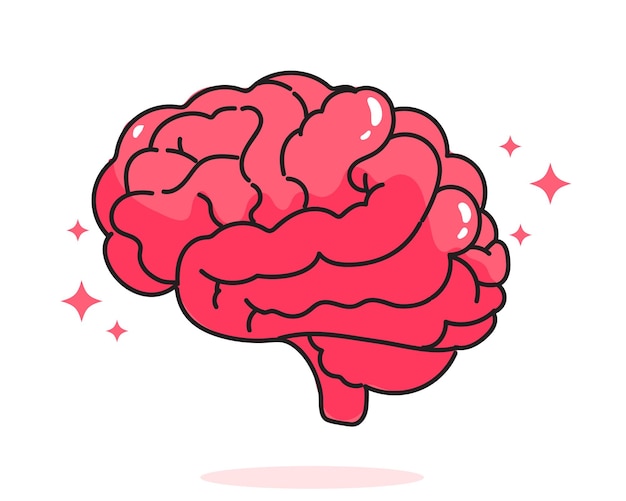 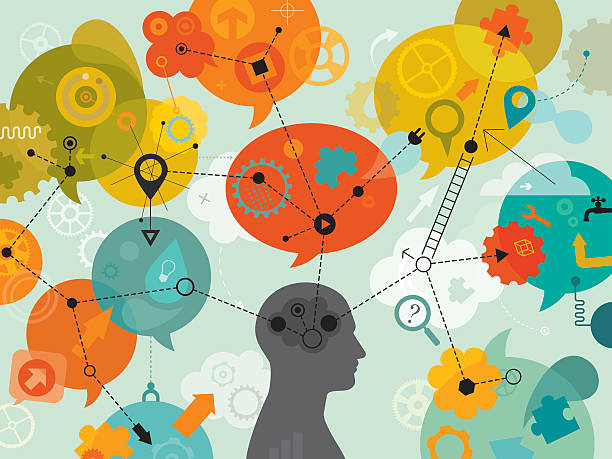 أولًا: المدارس المعرفية وأثرها في تصميم التدريس
المدرسة المعرفية:
تركز هذه المدرسة في دراسة العمليات الإدراكية الداخلية في دماغ المتعلم بهدف استدعائها ونقلها إلى المواقف الجديدة، أي أن المتعلم على وفق ذلك يستطيع أن يجعل التعليم ذا معنى إذا ما قام بالانتباه للخبرات الجديدة وربطها بالخبرات القديمة لديه، بهدف جعلها ذات معنى وتخزينها في ذاكرته واستدعائها من استعمال معينات التذكر ونقلها إلى مواقف جديدة. وتستند المدرسة المعرفية إلى الادب التربوي والنفسي المتجمع من أعمال النظرية الجشطالتية (كوفك وكوهلر وفرتهيمر) ودراسات بياجيه وافكار برونر الذي درس افكار بباجيه، وأوزبل الذي أكد التعلم ذا المعنى وحيوية المتعلم ونشاطه (زاير وخضير، ٤٠:٢٠٢٠).
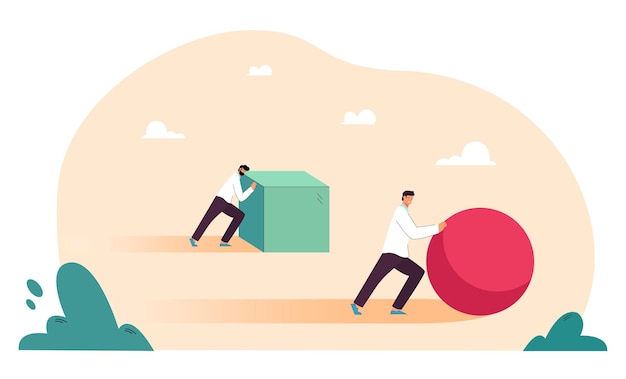 النظرية المعرفية (مفهومها)
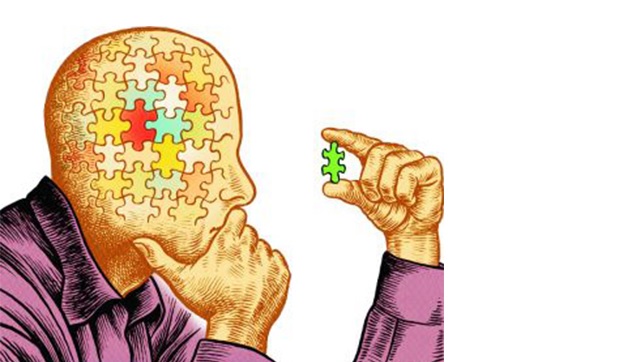 وهي النظرية التي تكون معنية بالعمليات الذهنية والمعالجات والتدخلات المستمرة في موضوع التعلم (التفكير فيه) بهدف تنظيمه وإدماجه في بيئة التعلم المعرفية. والنظرية المعرفية ظهرت كــرد فعل على السلوكية وتفسيراتها للتعلم التي ترى ان التعلم يحدث نتيجة للارتباط بين مثيرات. ورأت أن الادراك ما هو إلا نسخة مطابقة للمدرك فهو تجميع آلي للأشياء التي يدركها الإنسان، فيما راى أصحاب النظريات المعرفية لا سيما الجشطالت أن الفرد يدرك الموقف كـكل فلا ينبغي أن يتجزأ إلى جزئيات صغيرة.
(عطية، ١٣١:٢٠١٥).
مهارات النظرية المعرفية:
١- حل المشكلات. 
٢- بناء المعنى. 
٣- فهم التمثيلات وفق المعنى. 
٤- التعاون (سليمان، ٤٤:٢٠٠٠).
مبررات ظهور النظرية المعرفية:
ويذكر قطامي ثلاث مبررات لظهور النظرية المعرفية:
١- ظهور قصور في الاتجاه السلوكي لتفسير كثير من الظواهر الذهنية.
٢- التسليم بقصور العلوم الاجتماعية. 
٣- ظهور الكمبيوتر واستخدامات الذكاء الاصطناعي (قطامي، ٢٠:٢٠١٣).
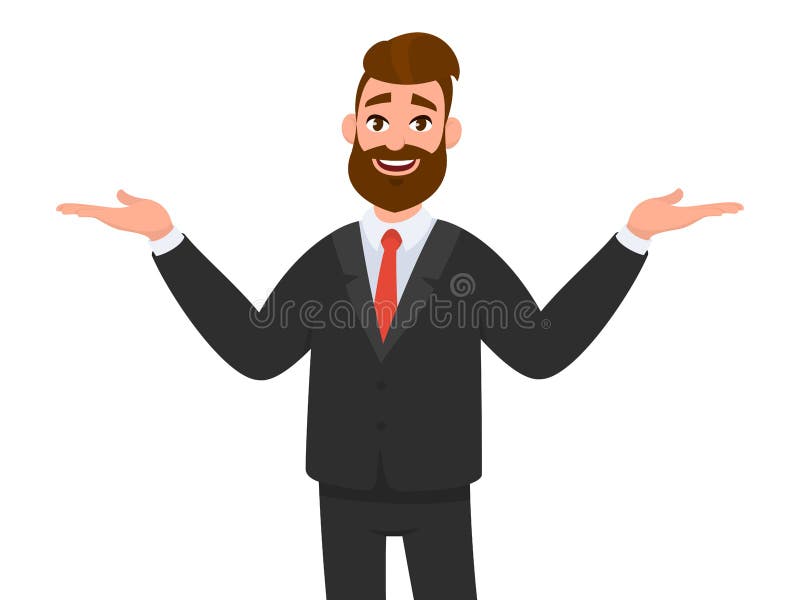 نظرية التعلم ذي المعنى لأوزبل
جاء أوزبل في تطوير التفكير لزيادة فاعلية معالجة المعلومات والقدرة على استيعاب المعارف وربطها فيما بينها في بنية كلية متكاملة. 
وقد جاء بفكرة المنظم المتقدم أو التمهيدي وهو عبارة عن معلومات تزيد من فعالية عملية التدريس، وخاصة فيما يتصل بمعالجة المعلومات وتذكرها استنادا إلى المعنى والخبرة. 
وأيضا يعرف المنظم المتقدم: بأنه ما يقدمه المعلم للطلبة من مقدمة تمهيدية مختصرة متصلة بخبرات الطلبة السابقة لكي ترتبط بطبيعة الموضوع أو الموقف الذي يتعلمونه، وتشكل هذه المعلومات التي يقدمها المعلم لطلابه خلفية معرفية يبني عليها الطلبة المعارف الجديدة. 
ويرى أوزبل أن المادة التعليمية تتكون من مجموعة مفاهيم أساسية يمكن تعلمها من قبل المتعلم حيث يمكن تحويلها إلى أفكار أو معلومات في خبرة الفرد، والتي تسمى (بالخبرة المعرفية للمتعلم) ولذا تتكامل مع الخبرات والمعاني والحقائق الأخرى بعلاقة.
يحدد أوزبل أشكال التعلم بأربعة وهي:
نظرية التطور المعرفي لــ (جان بياجيه)
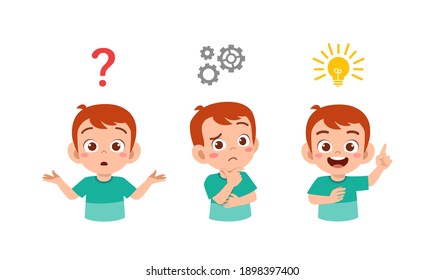 لقد أختلف بياجيه في تناوله لموضوع الذكاء عند الأطفال عن غيره من علماء النفس، فكان اهتمام بياجيه منصـــب على الجانب الكيفي في الذكاء، فالذكاء ليس السمة الغامضـة لدى الناس كما يبدو عند معظم علماء النفس، بل الذكاء عنده هو طريقة السلوك وتكييف الفرد في المواقف وإننا لا نهتم بالكم أي كم مشكلة استطاع الطفل حلها، بل يجب أن نهتم بكيفية تفكير الطفل وطريقته لحل المشـكلات، وهذا الكيف يمكن الكشف عنه من طريق اسـتخدام أخطاء الأطفال وليس استخدام الإجابات الصحيحة.
العوامل المؤثرة في التطور المعرفي
هنالك عوامل ضرورية لتطور الوظائف المعرفية وهي:

البيئة الطبيعية، والنضح، والتأثيرات الاجتماعية، وعمليات الضبط الذاتي لدى المتعلم (ناصف، ٢٥٥:١٩٨٣).
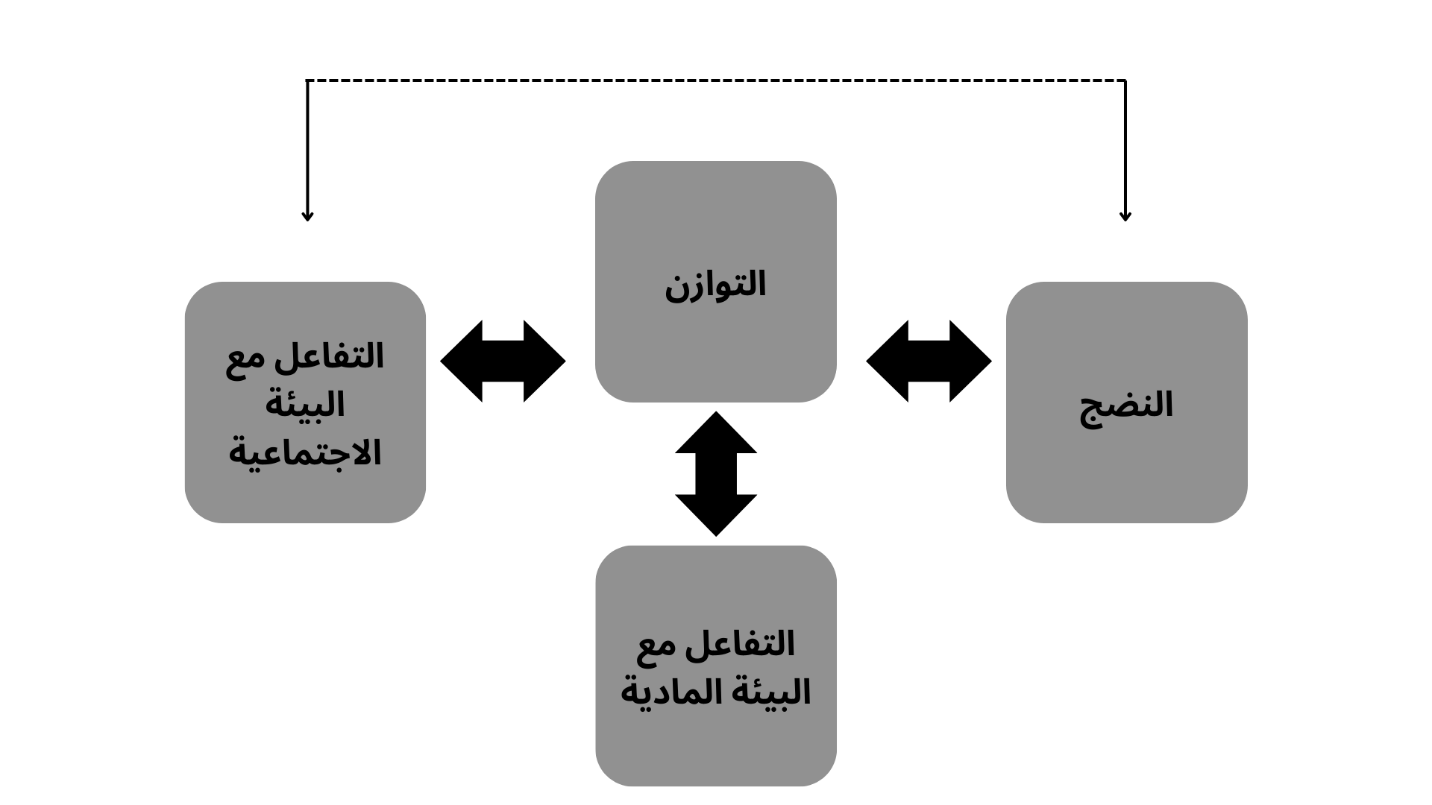 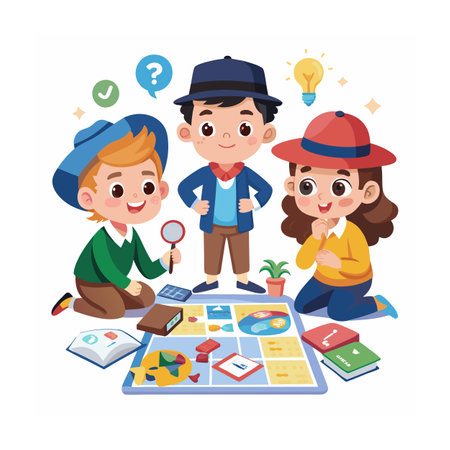 مراحل النمو المعرفي عند بياجيه
١- مرحلة التفكير الحس حركي: تمتد من الميلاد إلى نهاية السنة الثانية وتتصف هذه المرحلة باكتساب الطفل للمهارات الحسية وتمركزه حول ذاته وابتكار أنماط جديدة من السلوك ويربط بين النشاط الحسي والحركي. 
٢- مرحلة ما قبل العمليات: وتمتد بين الثانية والسابعة من العمر وتتصف بظهور تغير في تفكير الطفل وسلوكه، حين يبدا بتعلم اللغة ويتحول تفكيره من صورته الحركية إلى التفكير الرمزي (متولي، ١١٣:٢٠١٤).
٣- مرحلة العمليات المادية: وتمتد من السنة السابعة إلى الرابعة عشر، تتطور فيها أساليب التفكير المنطقية مع الأشياء المادية واستقلال الأفكار.
 ٤- مرحلة العمليات المجردة: من السنة الرابعة عشرة فما فوق، حيث يبدأ التفكير في المستقبل والقدرة على التعامل المنطقي مع المواقف المتعددة (قطامي، ٢٦٥:٢٠٠٥).
ثانيًا: المدارس السلوكية وأثرها في تصميم التدريس
النظرية السلوكية:
شاعت هذه النظرية في منتصف القرن الماضي، وهي من أولى النظريات التي أثرت في تصميم التدريس، وخصوصًا آراء سكنر (skinner) وكرودر (crowder) حيث يرى أصحاب هذه النظرية أن التعلم يحدث نتيجة تعرض الإنسان لمثير معين تتبعه استجابة ناتجة عن هذا المثير، وعن طريق تكرار الإنسان للاستجابة للمثير نفسه تثبت هذه الاستجابة عنده، فالسلوكية تركز على التغيرات الظاهرة في السلوك. وبوجه عام يمكن القول إن النظرية السلوكية هي التي ساعدت تصميم التدريس كعلم في كيفية هندسة البيئة وتنظيمها بطريقة تساعد المتعلمين على إظهار الاستجابات المرغوبة والتي تعبر في مجموعها عن عملية التعليم (مازن، ٤٣:٢٠١٥).
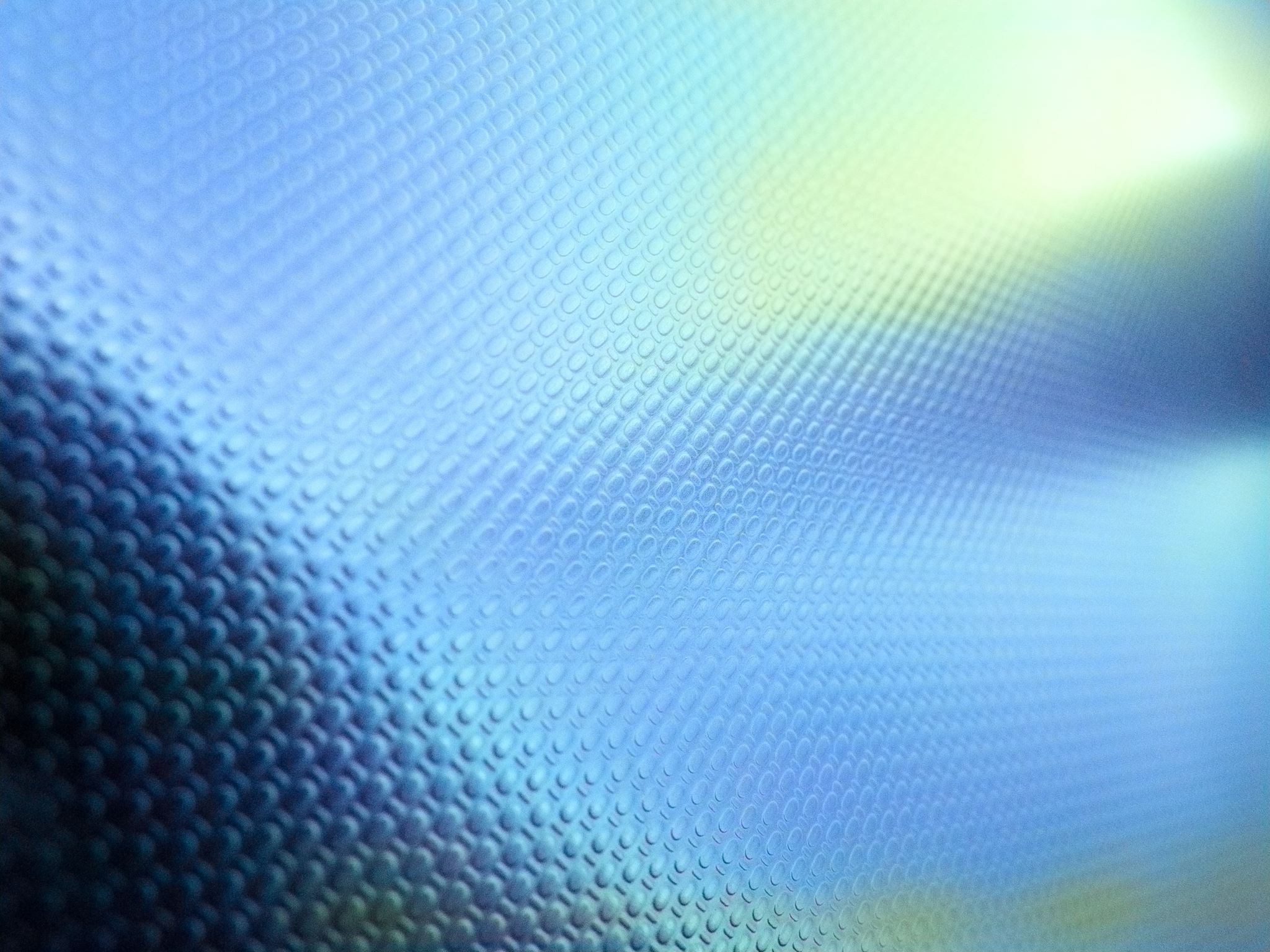 افتراضات المدرسة السلوكية لتصميم التدريس
ثالثًا: النظرية البنائية وأثرها في تصميم التدريس
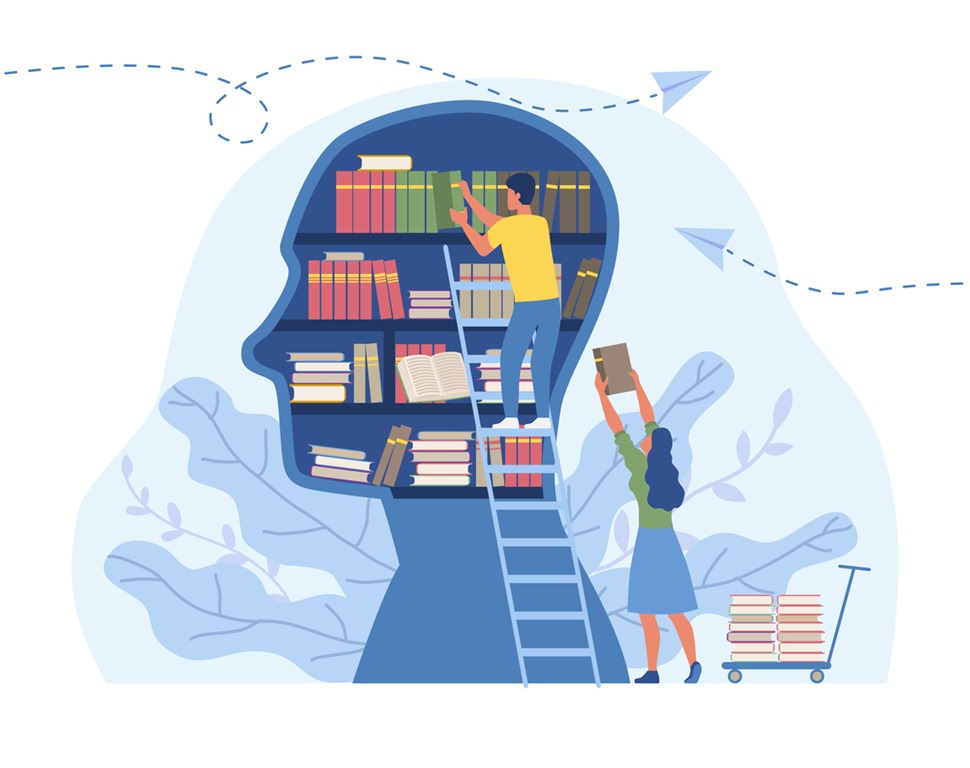 النظرية البنائية (Constructivism):
يعد (بياجيه) من أبرز رواد النظرية البنائية، والذي يعد مؤسس الفكر البنائي. وتنظر هذه المدرسة للتعلم على أنه عملية بنائية يبني خلالها المتعلم معارفه عن العالم بصورة نشطة وغرضية التوجيه، وذلك عندما يواجه بمشكلة او مهمة حقيقية، يعيد خلالها بناء معرفته والتفاوض الاجتماعي مع الأخرين، ومحدثأ تكيفا يتوائم والضغوط المعرفية الممارسة على خبرته.
ان البنائية عبارة عن عملية استقبال للتراكيب المعرفية الراهنة، يحدث من خلالها بناء المتعلمين لتراكيب ومعاني معرفية جديدة من خلال التفاعل النشط بين تراكيبهم المعرفية الحالية ومعرفتهم السابقة وبيئة التعلم.
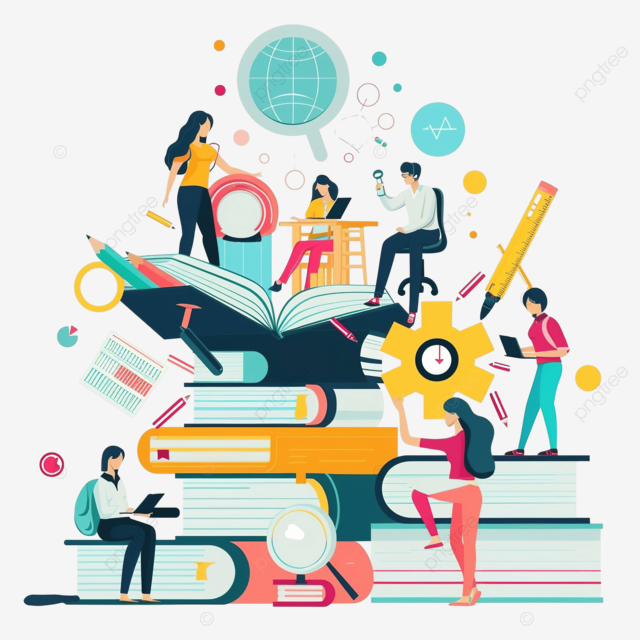 النظرية البنائية
تعرف النظرية البنائية بأنها نظرية تقـوم على اعتبار ان التعلم لا يتم عن طريق النقل الآلي للمعرفة من المعلم إلى المتعلم، وإنما عن طريق بناء المتعلم معنى ما يتعلمه بنفسه بناء على خبرته ومعرفته السابقة. 
ويعرف التعليم البنائي، بأنه "عملية قائمة على الفلسفة البنائية التي تؤكد أهمية أن يكون التعلم ذا معنى، وللوصل إلى ذلك فإن على المتعلم أن يستعمل كل معارفه وتجاربه السابقة الموجودة في بنيته العرفية، ليتمكن من فهم المعارف الجديدة وبناها، ويتم في هذا التعليم مساعدة المتعلمين على بناء مفاهيمهم ومعارفهم العلمية على وفق مراحل متتالية هي: 
الاندماج (Engage) والاستكشاف (Explore) والشرح (Explain)، التوسع (Elaborate) والتقويم.
(الخفاجي، ١٨:٢٠٢٣).
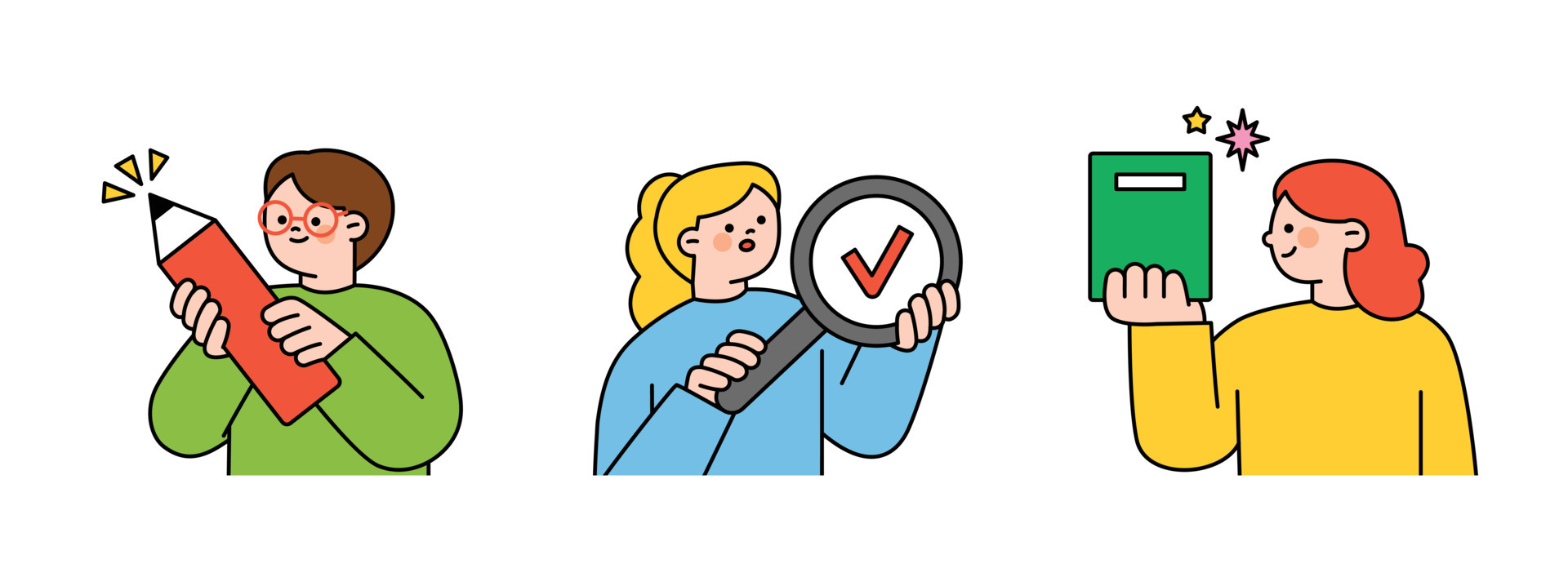 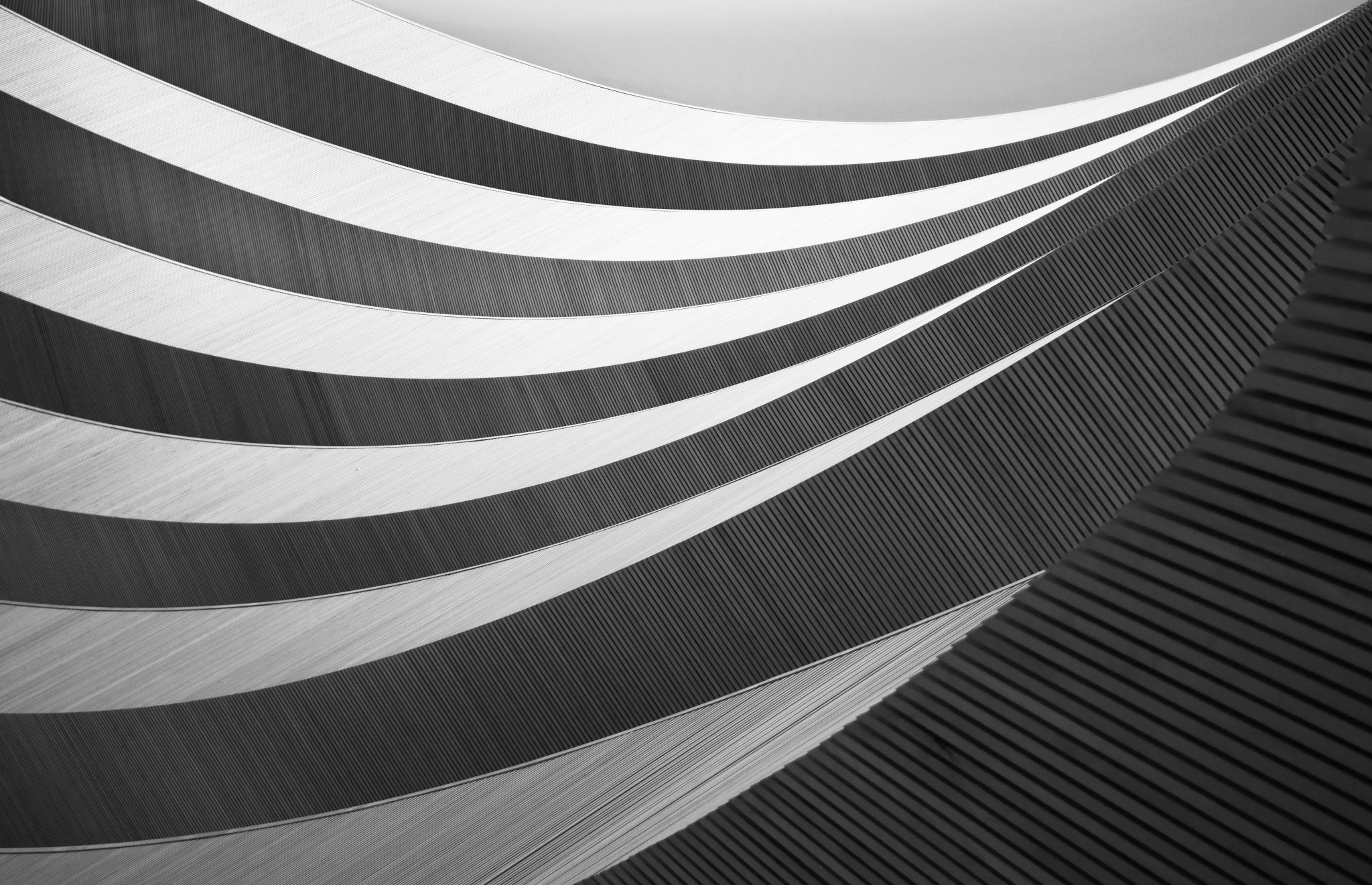 مبادئ النظرية البنائية
افتراضات النظرية البنائية
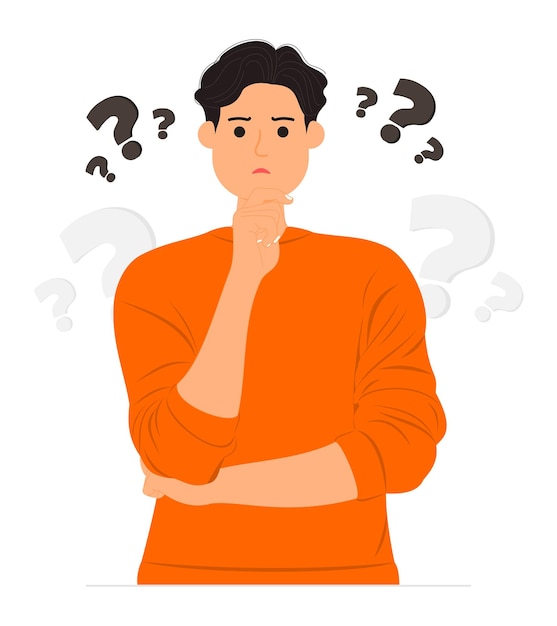 ١ - التعلم عملية بنائية نشطة ومستمرة وغرضية التوجه. 
٢ - تتضمن عملية التعلم اعادة بناء الفرد لمعرفته من خلال عملية تفاوض مع الآخرين. 
٣ - تهيئ للمتعلم أفضل الظروف يواجه بمشكلة أو مهمة حقيقية. 
٤- المعرفة القبلية للمتعلم شرط أساسي لبناء التعلم ذي المعنى.
مميزات النظرية البنائية
١ - يحقق التعلم البنائي الجودة والنوعية من خلال ان المتعلم يقوم بدور المستكشف والباحث والمجرب والمناقش المتفاعل. 
٢ - اثارة تفكير المتعلم وتنمية ميوله وقدراته.
٣- تحقق مهارات التعاون بين المتعلمين والمجتمع.
٤- احترام شخصية المتعلم وتنمية الشخصية المبتكرة القادرة على حل المشكلات. 
٥- مراعاة مستويات المتعلمين واستعدادهم وميولهم ومراحل نموهم. 
٦- مراعاة الفروق الفردية بين المتعلمين وذلك بتوفير فرص للتعليم تناسب الميول والقدرات المختلفة. 
٧- توفير الوسائل التعليمية والانشطة والتقنيات التي تساعد على الفهم القائم على الخبرة. 
 ٨- زيادة الصلة بين المعلم والمتعلم.
٩- تعمل النظرية البنائية على تنمية الابداع في التعلم. 
١٠- تساعد على تنمية روح التعاون بين المتعلمين والعمل سوية بوصفهم فريقا (الخفاجي، ٣٠:٢٠٢٣).
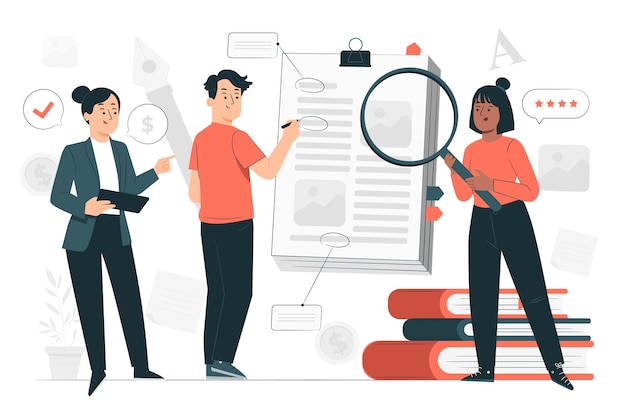 المصادر
١- الأشقر، فارس راتب، (٢٠١١)، فلسفة التفكير ونظريات في التعلم والتعليم، دار زهران، عمان.
٢- الخفاجي، رائد ادريس، (٢٠٢٣)، النظرية البنائية مستقبل التعلم في القرن الحادي والعشرين (نماذج واستراتيجيات)، ط١، دار امجد للنشر والتوزيع.
٣- زاير، سعد علي، وجري، خضير عباس، (٢٠٢٠)، تصميم التعليم وتطبيقاته في العلوم الإنسانية، الدار المنهجية للنشر والتوزيع، ط١.
٤- زغلول، عماد عبد الواحد، (٢٠١٠)، نظريات التعلم، الشروق، عمان.
٥- زيتون، كمال عبد الحميد، البنا، عادل، (٢٠٠١)، سجلات الأداء وخرائط المفاهيم، أدوات بديلة في التقويم الحقيقي من منظور الفكر البنائي. 
٦- سليمان، علي السيد، (٢٠٠٠)، نظريات التعلم وتطبيقاتها في التربية الخاصة، الصفحات الذهبية، الرياض.
٧- عطية، محسن علي، (٢٠١٥)، البنائية وتطبيقاتها استراتيجيات تدريس حديثة، الدار المنهجية، عمان.
٨- قطامي، يوسف محمد، (٢٠١٣)، النظرية المعرفية في التعلم، دار المسيرة، عمان.
٩- مازن، حسام الدين محمد، (٢٠١٥)، تكنولوجيا تصميم التدريس الفعال بين الفكر والتطبيق، ط١، دسوق، دار العلم والإيمان للنشر والتوزيع. 
١٠- متولي، فكري لطفي، (٢٠١٤)، القدرة العقلية، دار الزهراء، الرياض. 
١١- ناصف، مصطفى، (١٩٨٣)، نظريات التعلم دراسة مقارنة، عالم المعرفة.